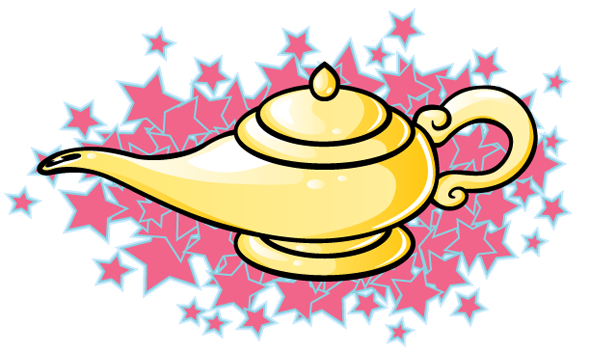 GRANTing Your Wishes
Business and Nonprofit Tips from a Grant Genie
Dr. Judy Riffle
Santa Cruz Grants & Consulting, LLC
INTRODUCTIONS
Please tell us your name.
What organization are you representing?
What were you hoping to learn today?
BACKGROUND
Former educator, central office administrator, university mentor
Doctorate in educational leadership
Federal grant reviewer
Started grant consulting business in 2014
Over 7 years successful experience in grant industry
Raised $12 million for various school districts and nonprofits
Grant Professionals Association member & Southern AZ Chapter Treasurer
GOALS FOR TODAY
Dissolve some grant writing myths
Become familiar with the GPA Code of Ethics
Understand basic grant components
Review two project planning templates
Find some different ways to search for grants
Learn some valuable grant writing tips
Walk away with some resources to use in the future
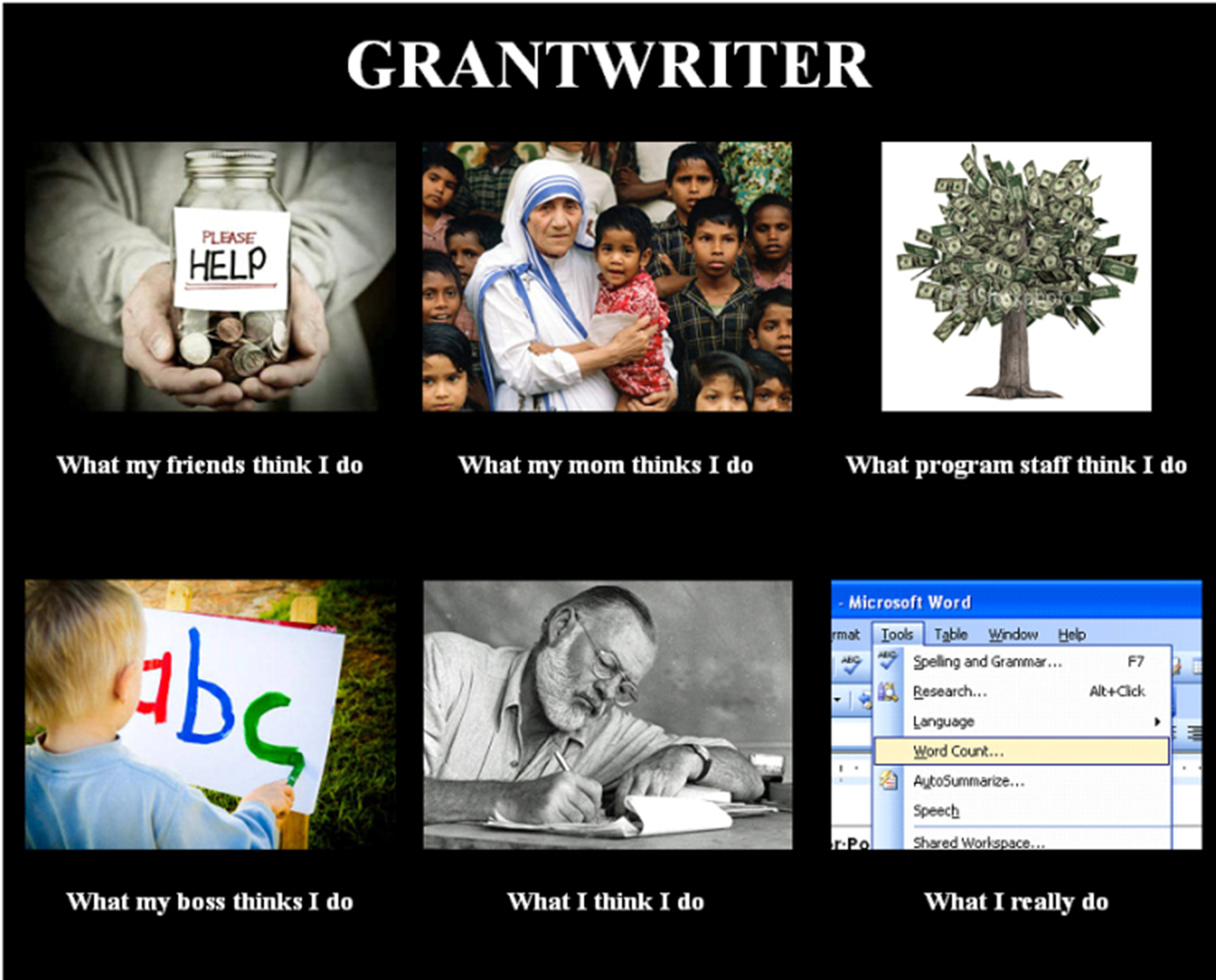 Common Grant Writing Myths
Free money
Grant writing is easy-I’ll just tell my secretary to do it
Grants will solve all issues in my organization
A grant writer will work on commission or only be paid if grant is funded
Just put the grant writer’s pay in the grant budget
All grants should be completed on a pro bono basis
Once we have the grant money, we can do whatever we want with it
Ethics: Talking the talk is easy, but in my experience, walking this walk is frightening.
Anonymous Grant Professional, Federal Whistle Blower
The best Grant Professionals follow the GPA Code of Ethics:
Practice their profession with the highest sense of integrity, honesty, and truthfulness to maintain and broaden public confidence.
Adhere to all applicable laws and regulations in all aspects of Grantsmanship.
Become leaders and role models in the field of Grantsmanship.
Encourage colleagues to embrace and practice GPA’s Code of Ethics and Standards of Professional Practice.
GPA CODE OF ETHICS
Confidentiality
Appropriate compensation
Avoid conflicts of interest
Improve your craft
No plagiarism
If applicable, ensure funds are used appropriately
Basic Grant Components
Organization/business description
Need
Project description
Resources
Evaluation
Budget
Basic Grant Components, Cont.
Sustainability
Project timeline
Partnerships
MUST tightly tie need to solution and budget
Project Planning Tips
Remember, if working with a consultant, this is your grant project. 
A grant writer cannot produce a quality application without relevant, honest, transparent info from you.
The best written grant can be rejected for various reasons.
Need collaboration between finance, HR, production, engineering, partners, operations, sales, executive management, ED, grant writer, etc.
More Project Planning Tips
A stakeholder planning team should not include more than 10 members, and must have a project leader.
Make sure buy-in exists for all stakeholders.
Are you grant ready? Try using a free grant readiness tool like Diane Leonard’s GRASP: http://bit.ly/1N1rXxs
Do you have the capacity to manage the grant project if awarded? If you fail, you may need to return funds or won’t receive all the $ promised! This also impacts your ability to secure future funding. #REPUTATION
Reasons for Failure after Award
Not using funds as outlined in submitted grant application
Lack of strategic planning
Poor or no system for tracking expenditures
Little or no support from leadership
Not communicating progress or weaknesses with stakeholders and/or funder
Weak project planning or management
Fraud
Follow this formula in order!P + R + A = $
P = Project (well-defined)
R = Research (effective grant research)
A = Application (well-written)
$ = Money for your next project
Project Planning Templates
JUST GRANTS! Arizona Project Profile/Planning Worksheet
www.azgrants.com
For Profit Grant Project Planning Template
Adapted from The For Profit Grant Writing Guide: The Story of One Company's Transformation Using the Funding Equation by Micki Vandeloo, GPC (Amazon.com)
Grant Search Resources
Local Economic Development Council, committees & city management departments: job creation or construction opportunities for example
Email other vendors or networking contacts-you never know who has received grant funding
Look at competitor websites (read their news items)
State economic development websites (www.az.gov-search for economic development or grants)
State agencies (labor, energy, education, workforce training projects, etc.)
Google ”grant for (your project name)”
http://fundnetservices.com/
www.echoinggreen.org
www4.writegrants.us
More Grant Search Resources
Subscribe to grant blogs and newsletters
Social Media grant announcements (ex. Follow me @uscdrj1 on Twitter); search for “grants” on Twitter, LinkedIn, FB, Instagram
Trade & industry associations
Fundraising & grant writing associations such as GPA, Association of Fundraising Professionals, & Alliance of AZ Nonprofits (Guide to Grants Online)
Grants.gov-can register to have grant opportunities in your area emailed to you
Foundation Center Directory Online, Grant Station, www.azgrants.com, Procure AZ
A Few More Resources
Small Business Innovation Research (SBIR) & Small Business Technology Transfer (STTR) grants awarded through the SBA: www.sbir.gov
U.S. Dept. of Agriculture (SBIR program)
U.S. Dept. of Labor American Apprenticeship grants (public-private partnerships): http://www.dol.gov/apprenticeship/
Cool investing & seed grant stories such as HOURLYNERD: http://articles.bplans.com/get-funding-billionaire-investor-mark-cuban-stories/ 
eCivis blog/email subscriptions: http://blog.ecivis.com/
Here is the RFP, which is a glove, & here are your needs, which is a hand. Can we at least get 4 of the fingers into the glove or is this a fit for only 1 thumb? Because if that’s the case then we shouldn’t do it.
Frank Mandley, Former Broward County Schools Grants Admin. Director
Many orgs have to deal with funded grants which they regret later, “like clothes that don’t fit.”
Jana Jane Hexter
Some Grant Success Tips
Make sure you are grant ready (use Grant Readiness Assessment Strategy Prep tool or other decision making tool)
Don’t apply for every grant (be strategic)
Relationships, relationships, relationships (Business or Board job, not Consultant)
Use relevant, current data
Organize the application based on the scoring rubric if available or the RFP
Complete the budget first
Become a reviewer
Explain Acronyms
Valuable Resources
Grant Writing for Dummies-Dr. Beverly Browning
Grant Writing Revealed: 25 Experts Share Their Art, Science, and Secrets-Jana Jane Hexter
The For-Profit Grant Writing Guide: The Story of One Company’s Transformation Using The Funding Equation-Micki Vandeloo, GPC
Perfect Phrases for Writing Grant Proposals-Dr. Beverly Browning
Websites: grantprofessionals.org, charitychannel.com, score.org (Service Corps of Retired Executives), http://bit.ly/1OO51Es (free GRASP tool), thework.com, www.sba.gov/tools/, http://bit.ly/1Nc316v (Pima County Public Library list)
Questions?
Dr. Judy Riffle
(520) 761-4011
uscdrj@gmail.com